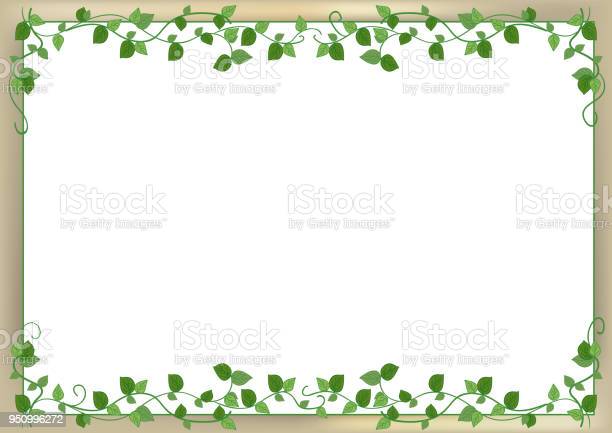 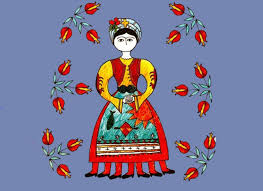 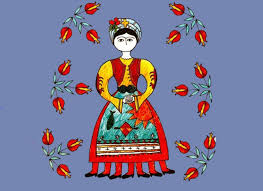 Η Σαρακοστή ξεκινάει την καθαρή Δευτέρα και διαρκεί 40 μέρες. Μας προετοιμάζει για τη  Σταύρωση και την Ανάσταση του Χριστού. Γι αυτό οι Χριστιανοί πρέπει να νηστεύουν όλη αυτή την περίοδο, Δηλαδή να τρώνε φαγητά που δεν προέρχονται από τα ζώα. Ας δούμε μερικά νηστήσιμα φαγητά
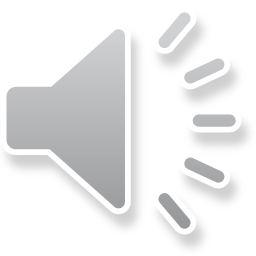 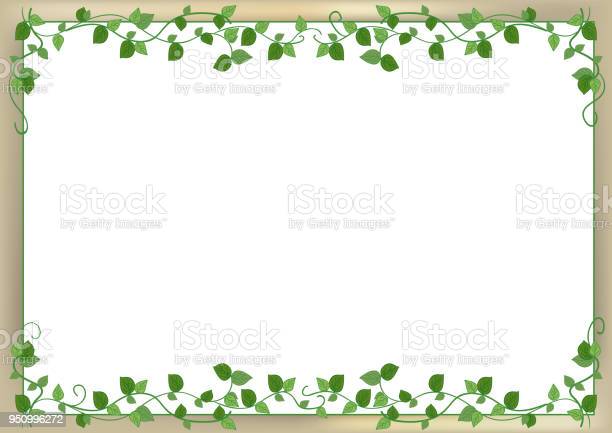 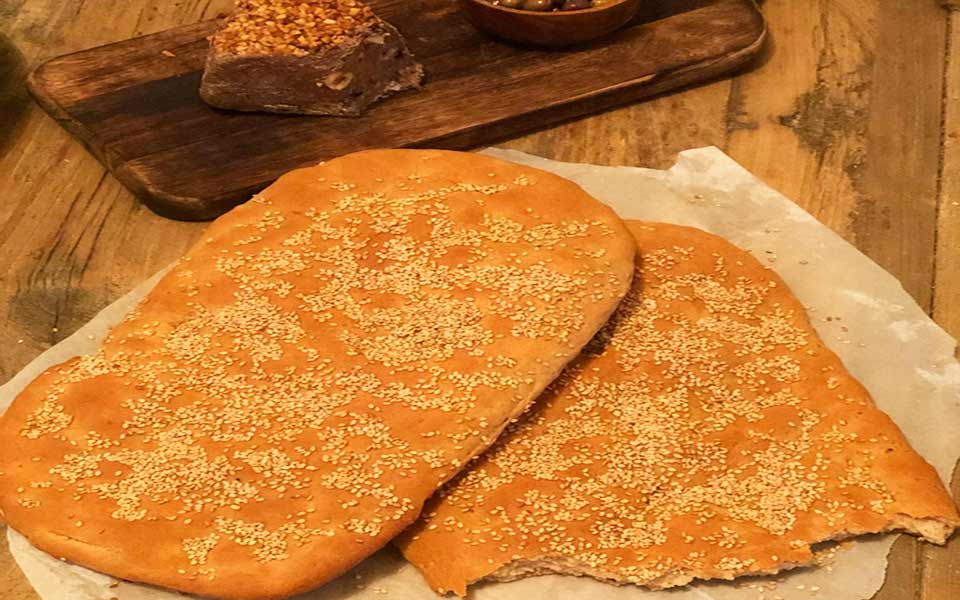 Λαγάνα
Από που προέρχεται?
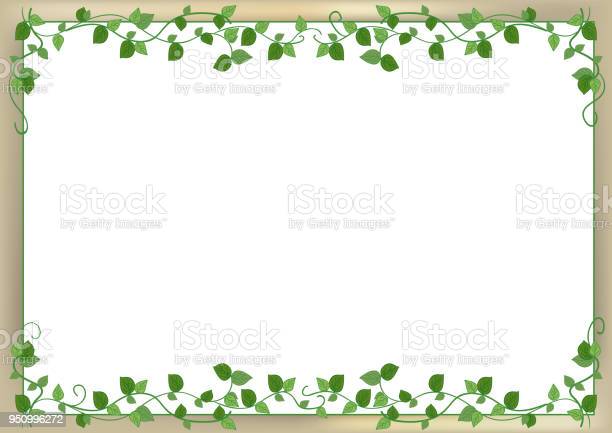 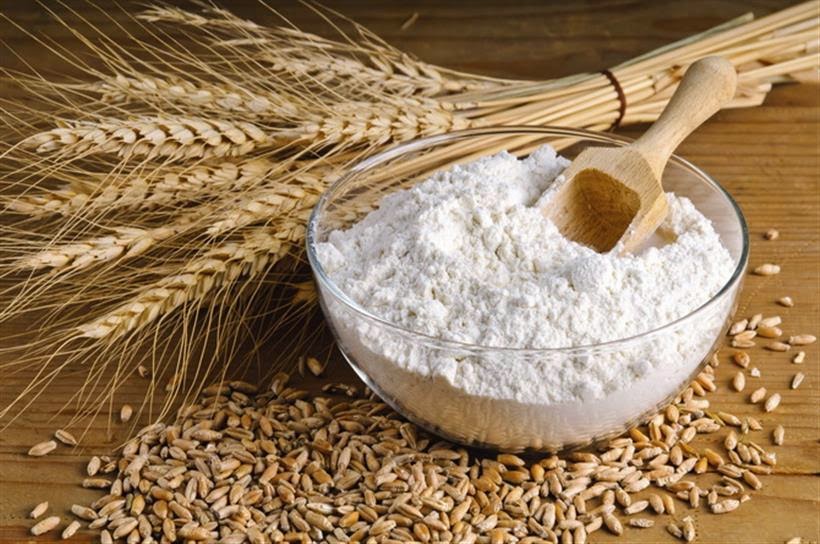 Από το αλεύρι που το παίρνουμε από το σιτάρι
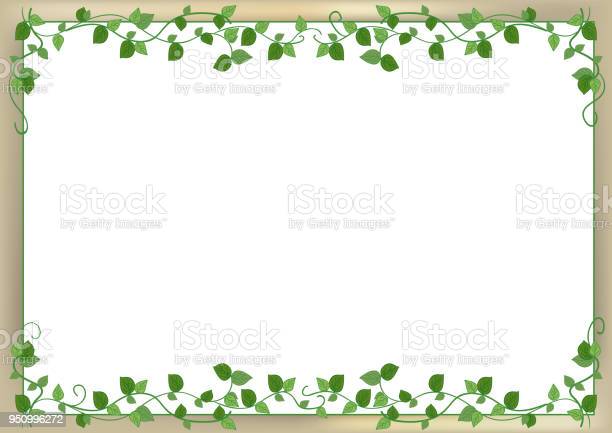 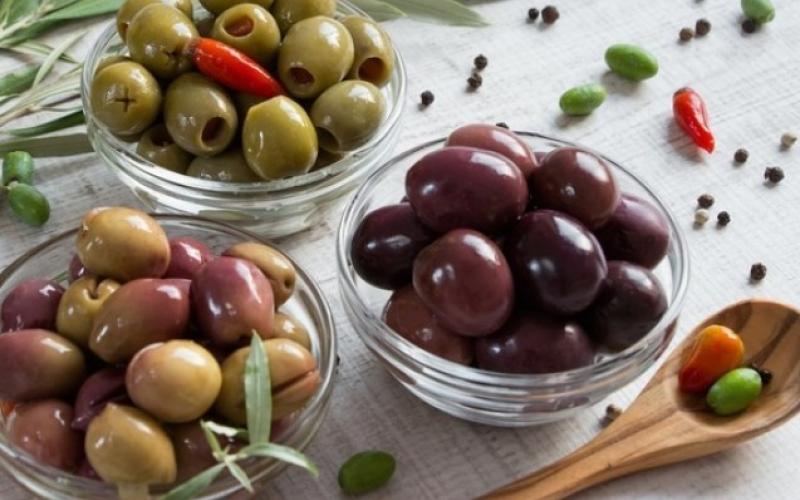 Ελιές. Από που τις παίρνουμε?
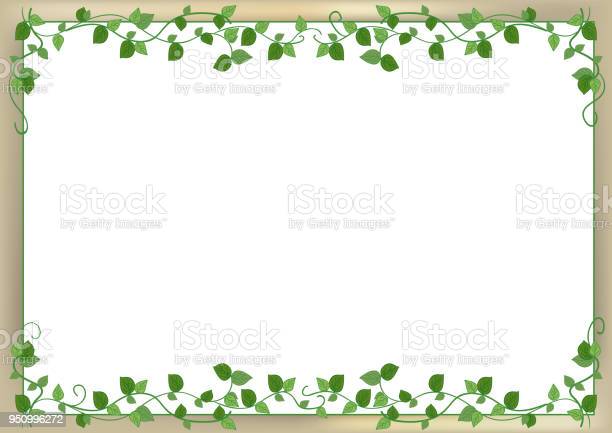 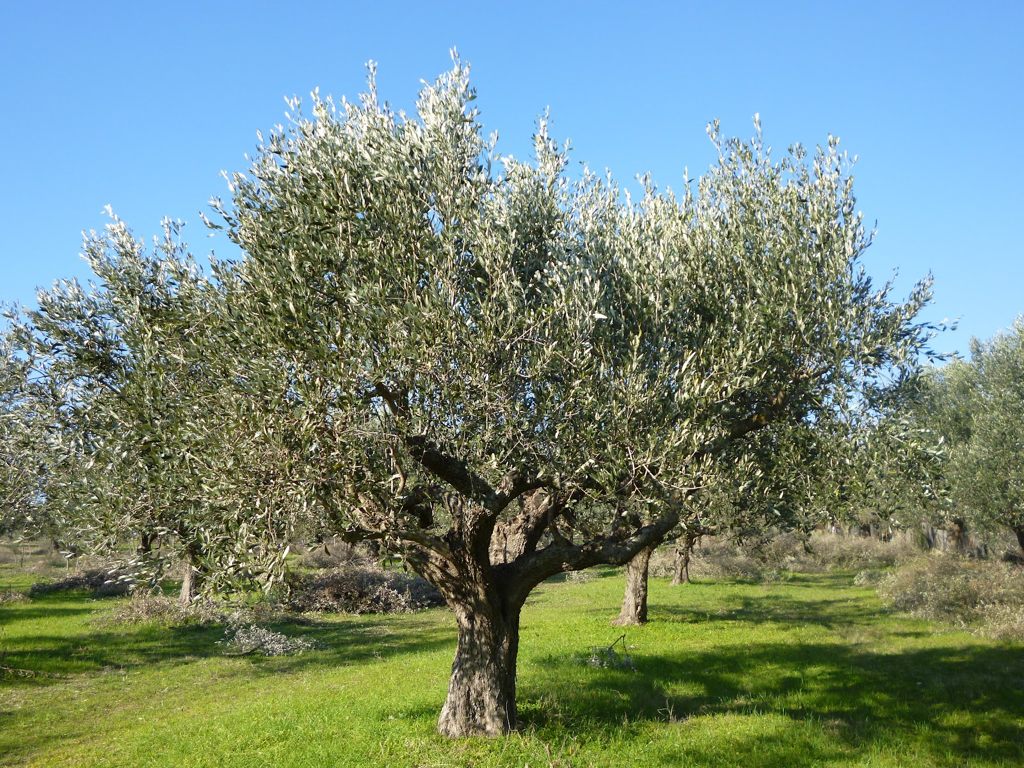 Από το ευλογημένο δέντρο, την ελιά
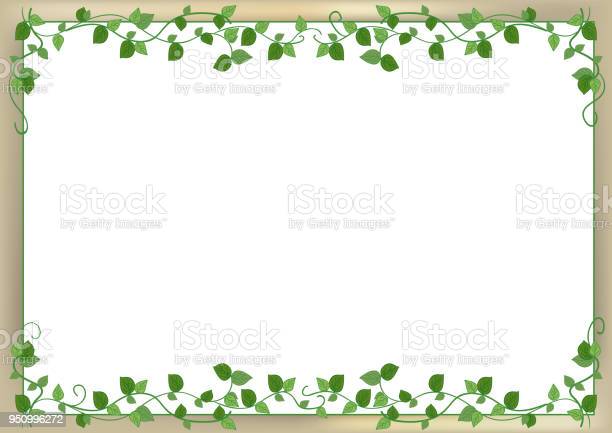 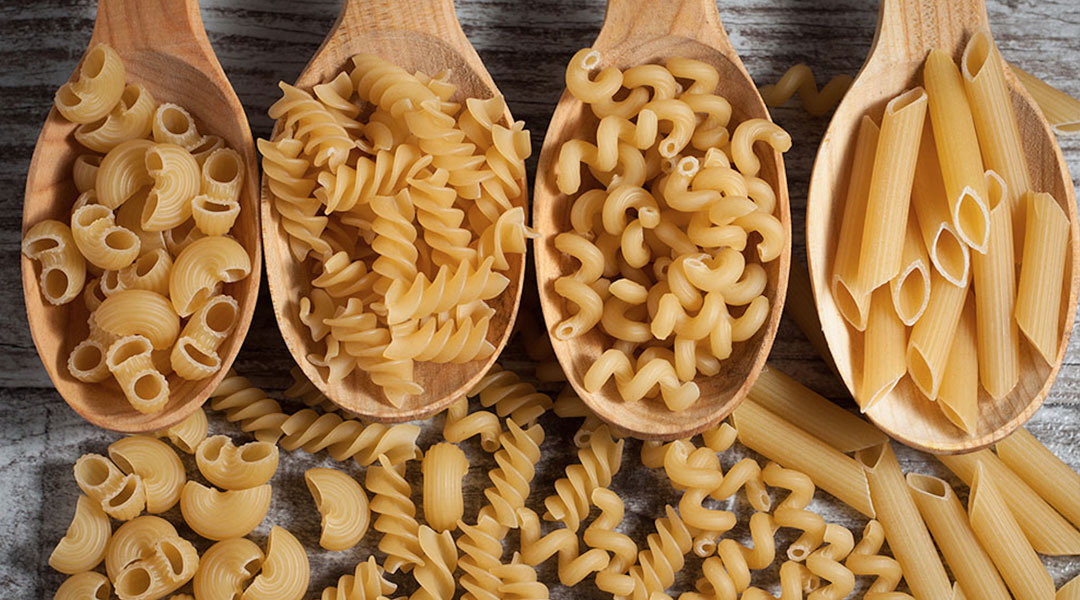 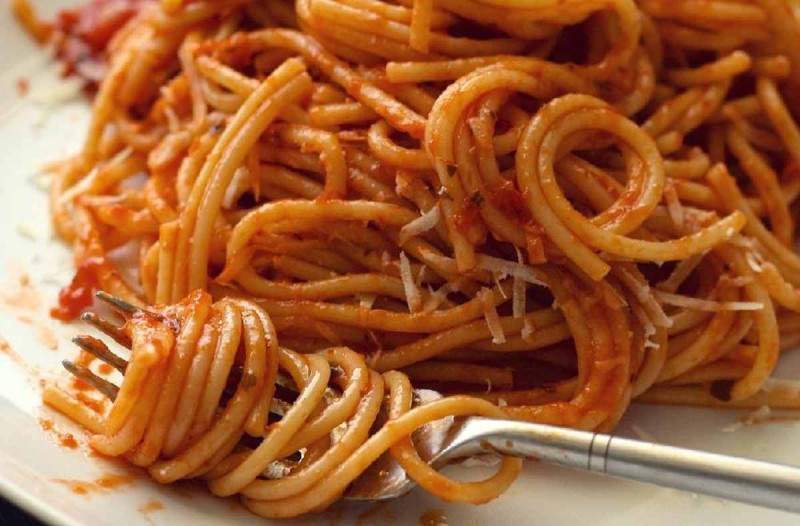 Μακαρόνια και άλλα ζυμαρικά. Από που τα παίρνουμε?
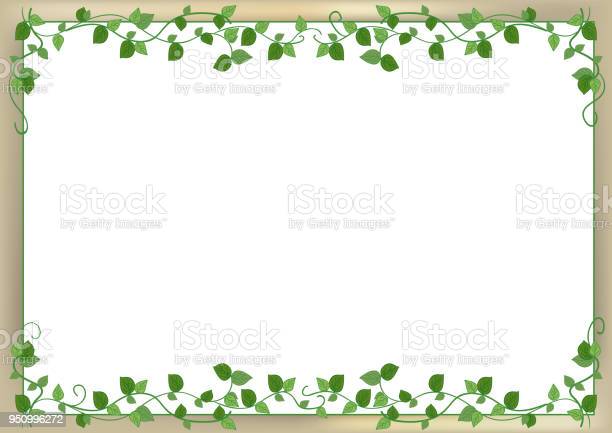 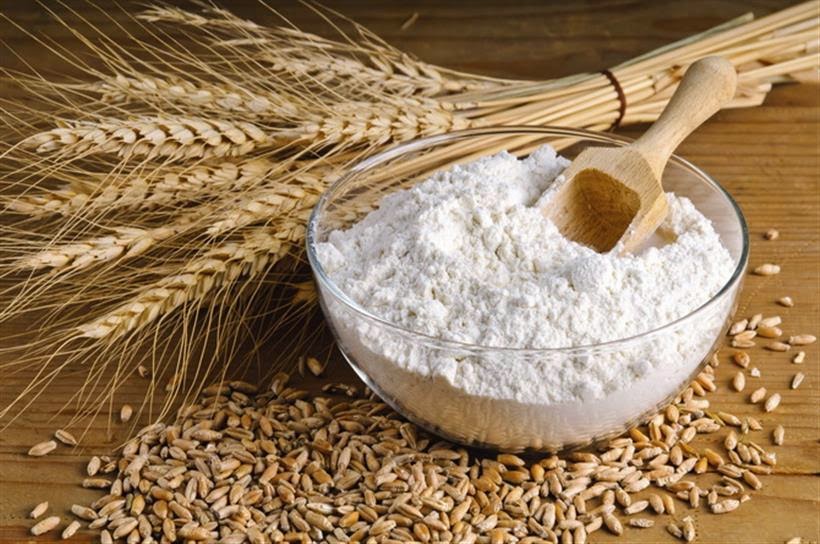 Γίνονται με αλεύρι που το παίρνουμε από το σιτάρι
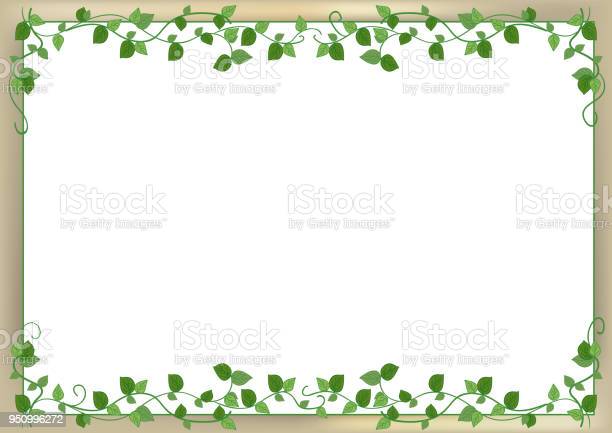 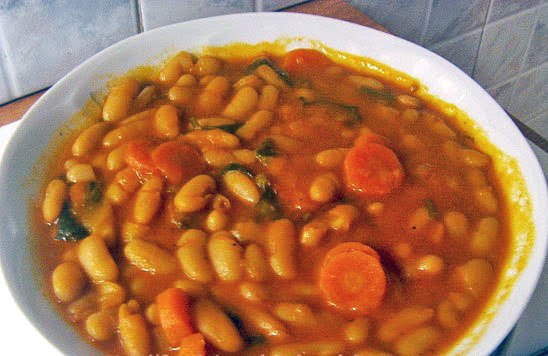 Νόστιμη φασολάδα. Από που την παίρνουμε?
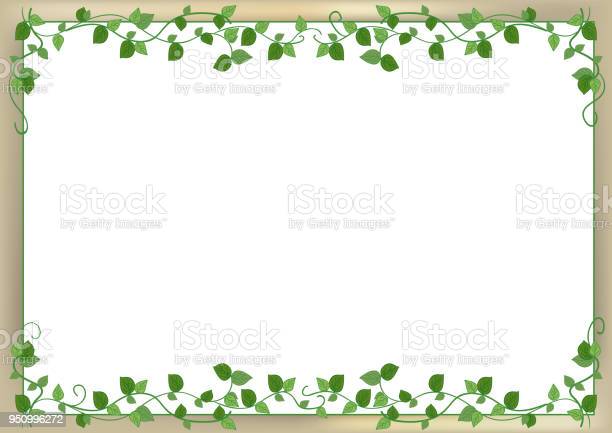 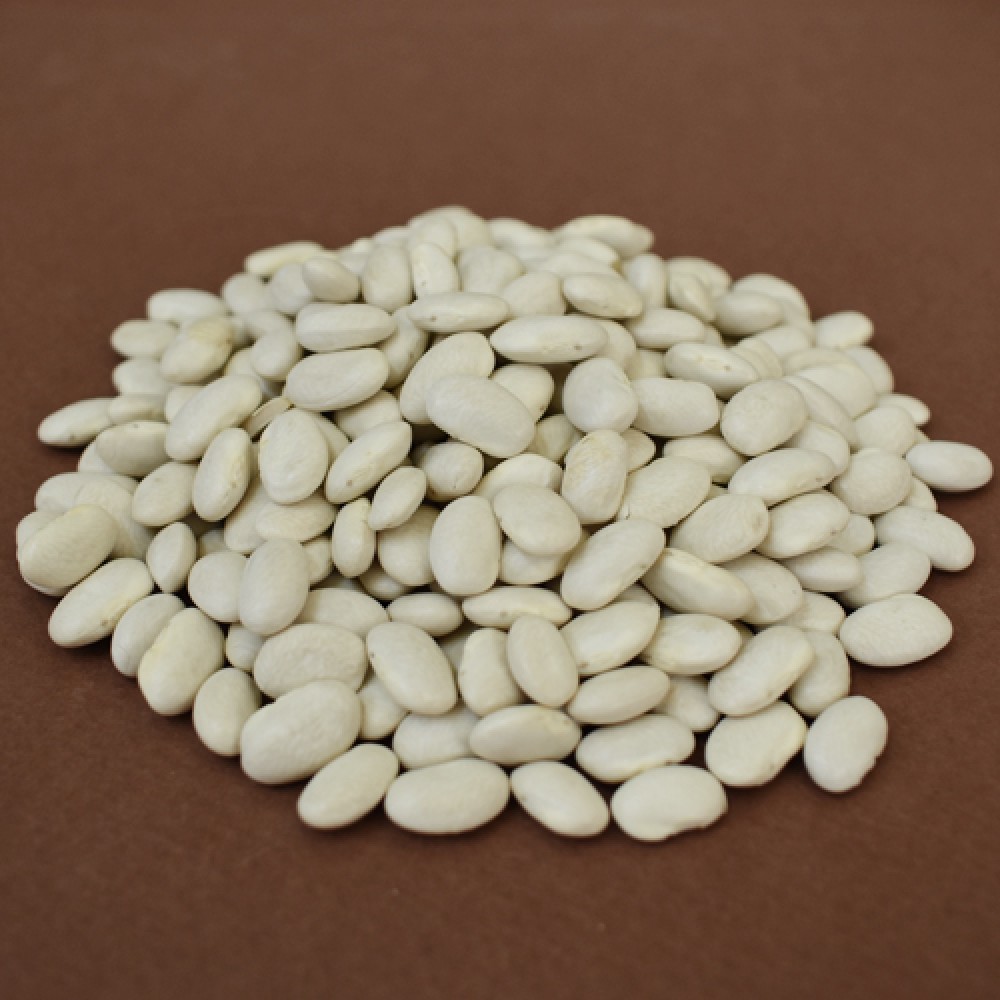 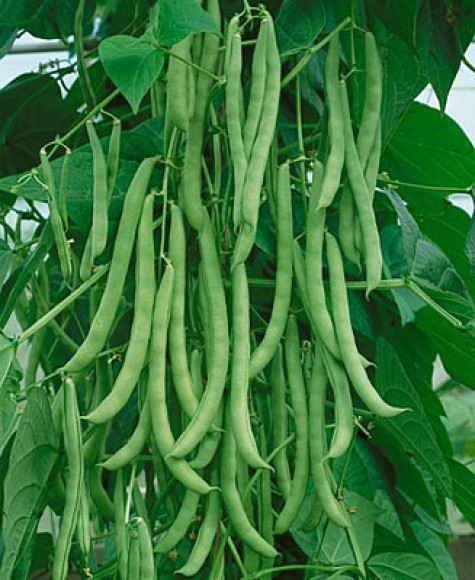 Από το φυτό φασολιά παίρνουμε τους σπόρους του και τους μαγειρεύουμε
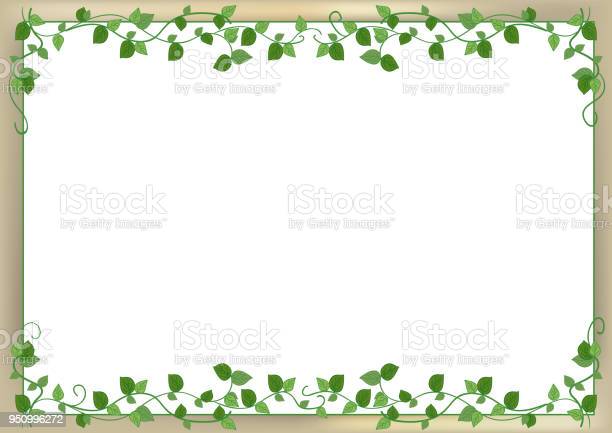 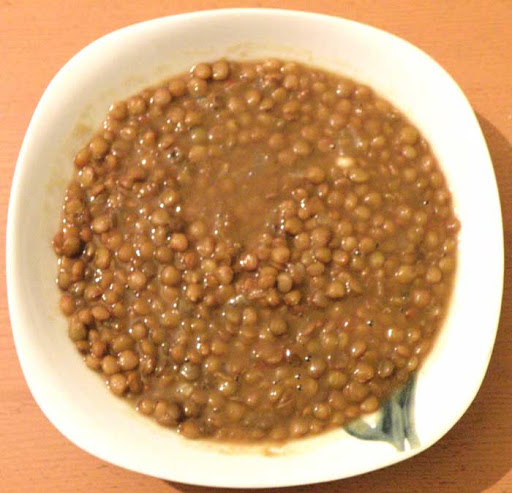 Η δυναμωτική φακή
Από που την παίρνουμε?
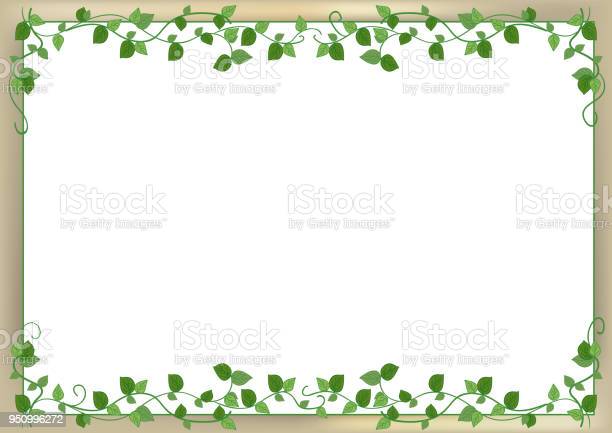 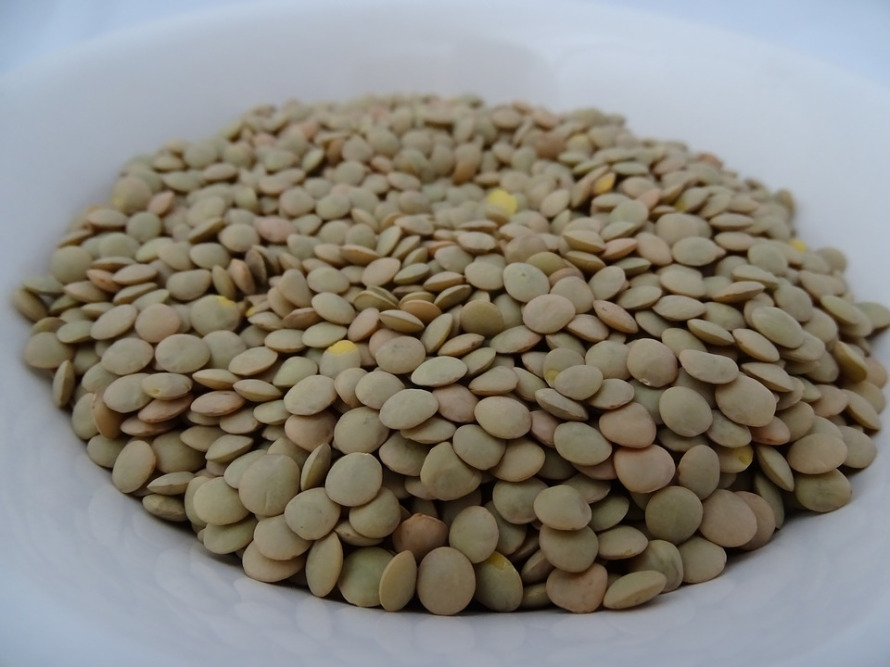 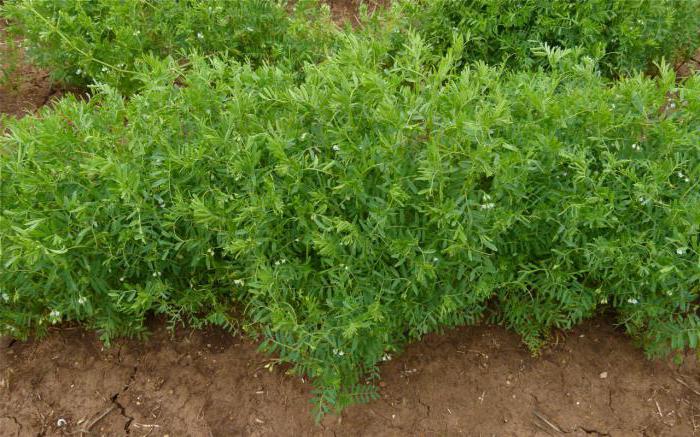 Από το φυτό φακή παίρνουμε τους σπόρους και τους μαγειρεύουμε
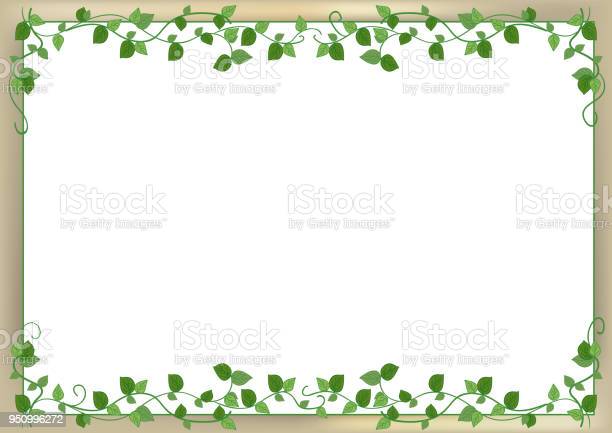 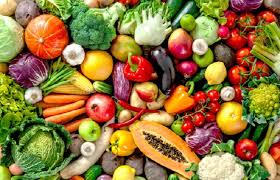 Όλα τα φρούτα και τα λαχανικά που τα καλλιεργούμε στους κήπους
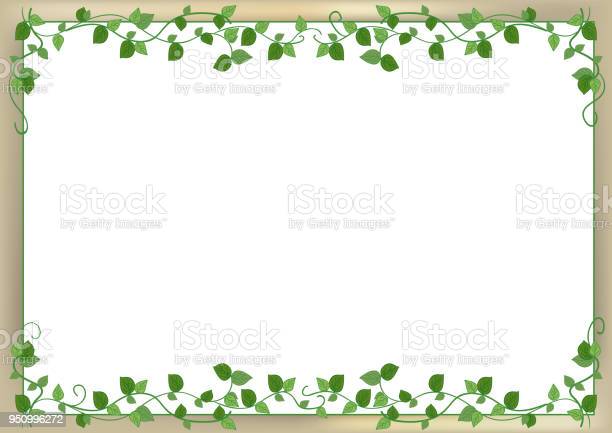 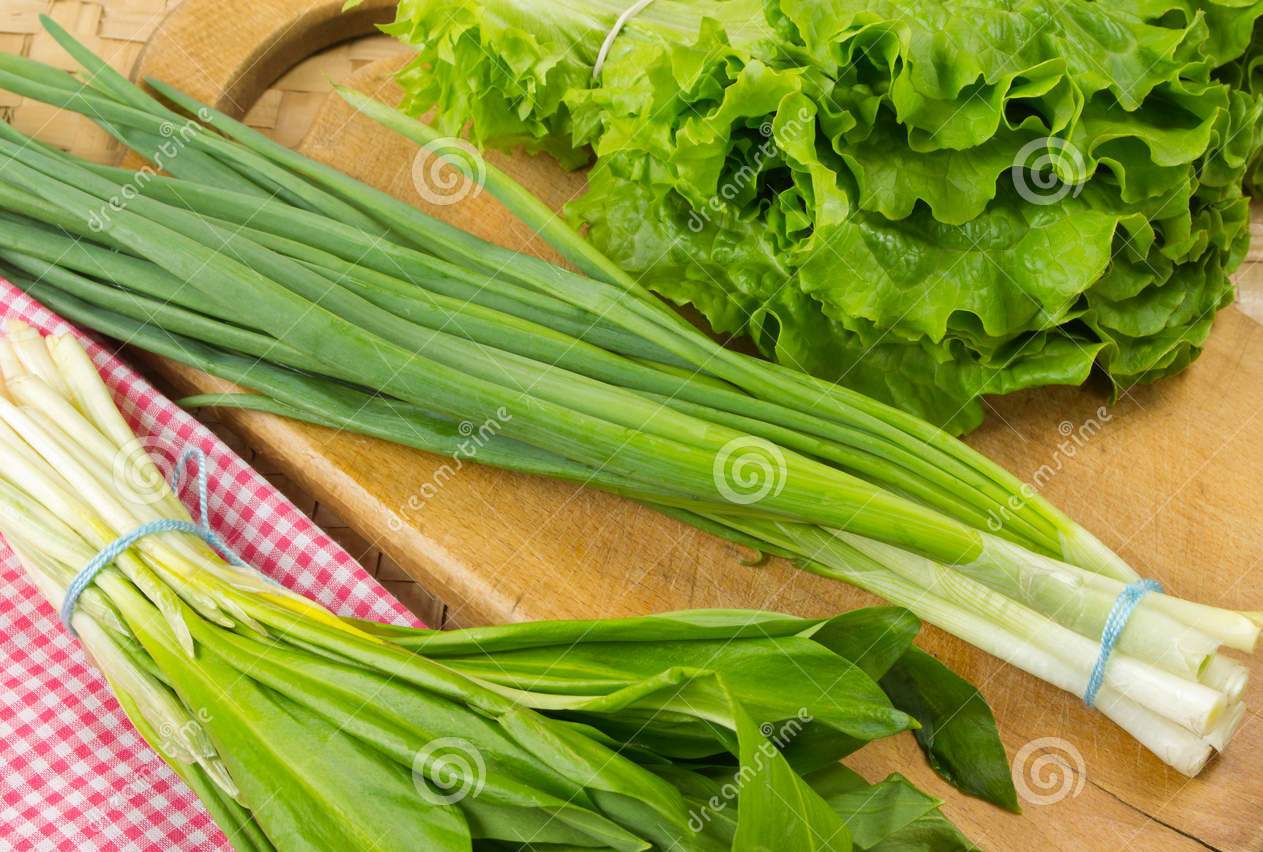 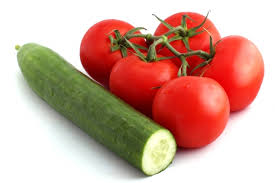 Δροσερά και νόστιμα σαλατικά
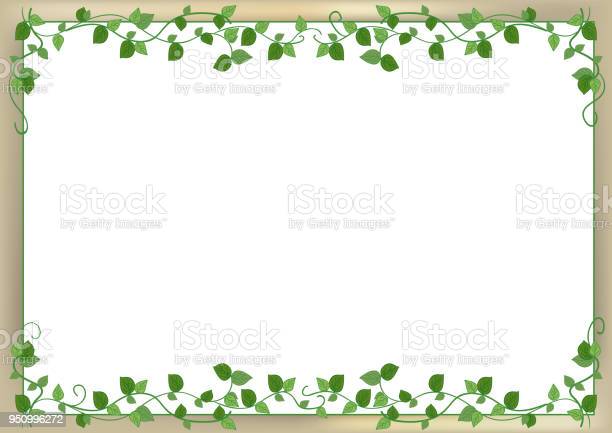 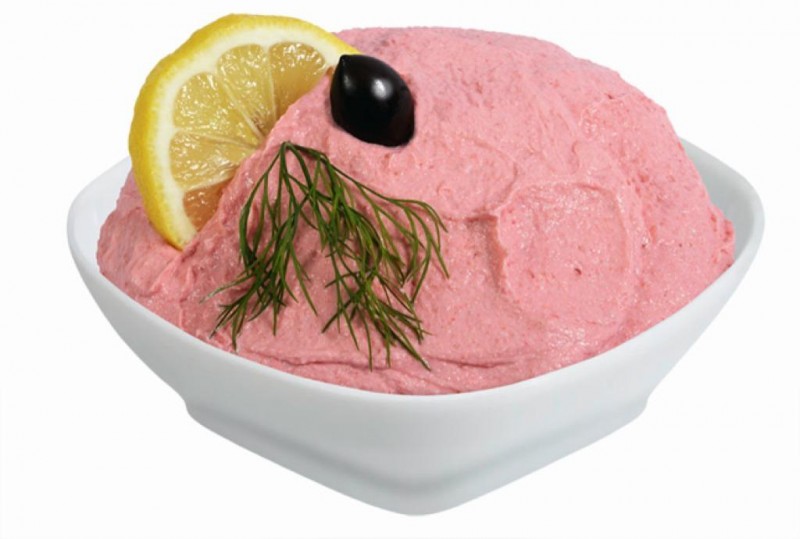 Ταραμοσαλάτα
Από που την παίρνουμε?
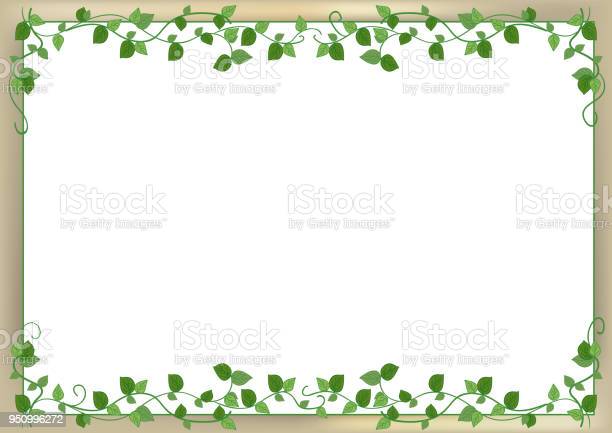 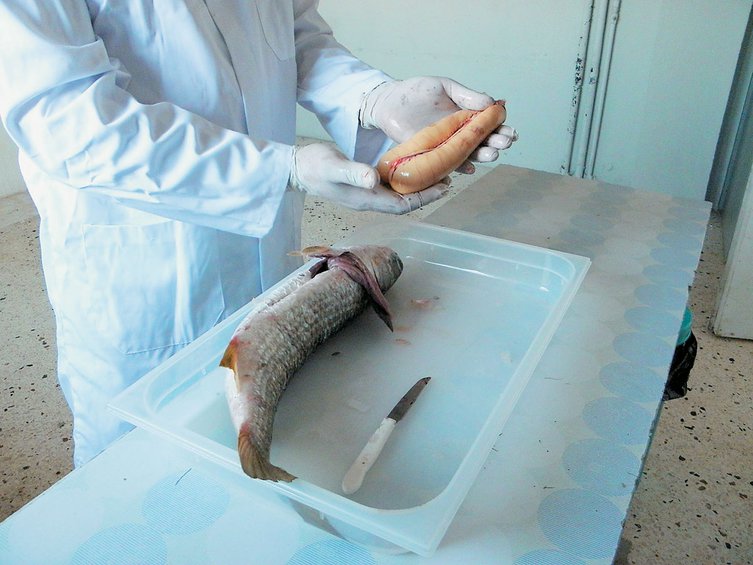 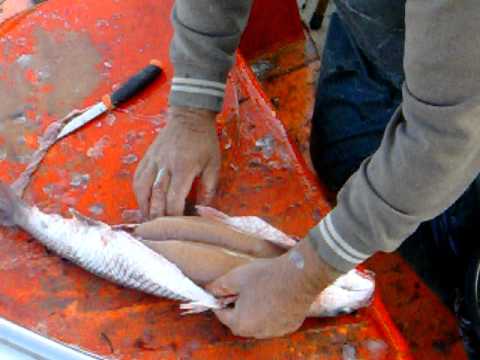 Από την κοιλιά των ψαριών παίρνουμε τα αυγά τους. Τα ανακατεύουμε και με άλλα υλικά για να νοστιμίσει και κάνουμε την ταραμοσαλάτα
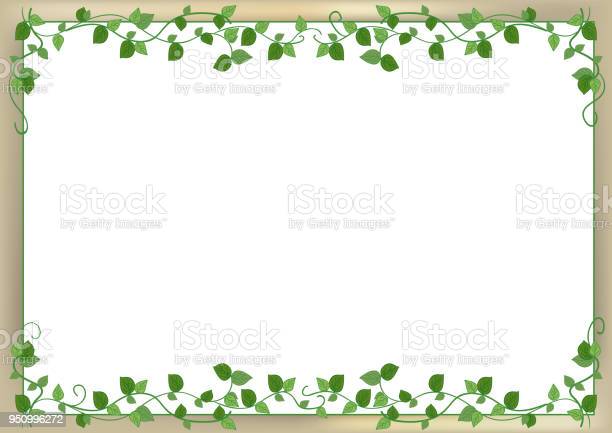 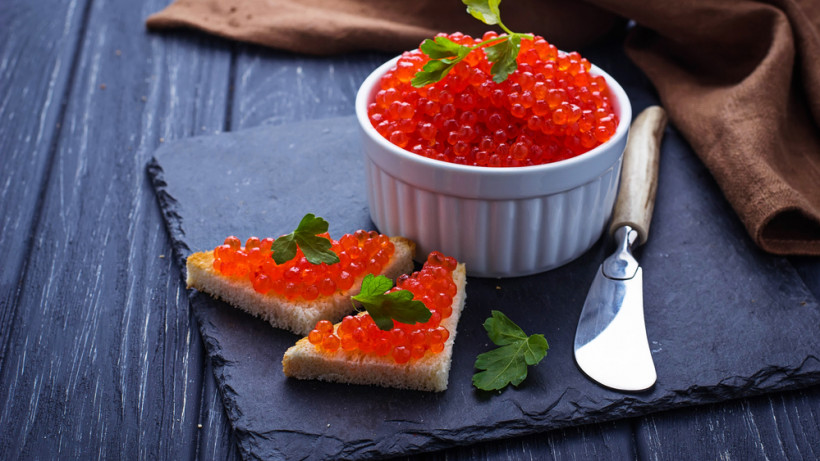 Υπάρχουν και κόκκινα αυγά και μαύρα αυγά ψαριών
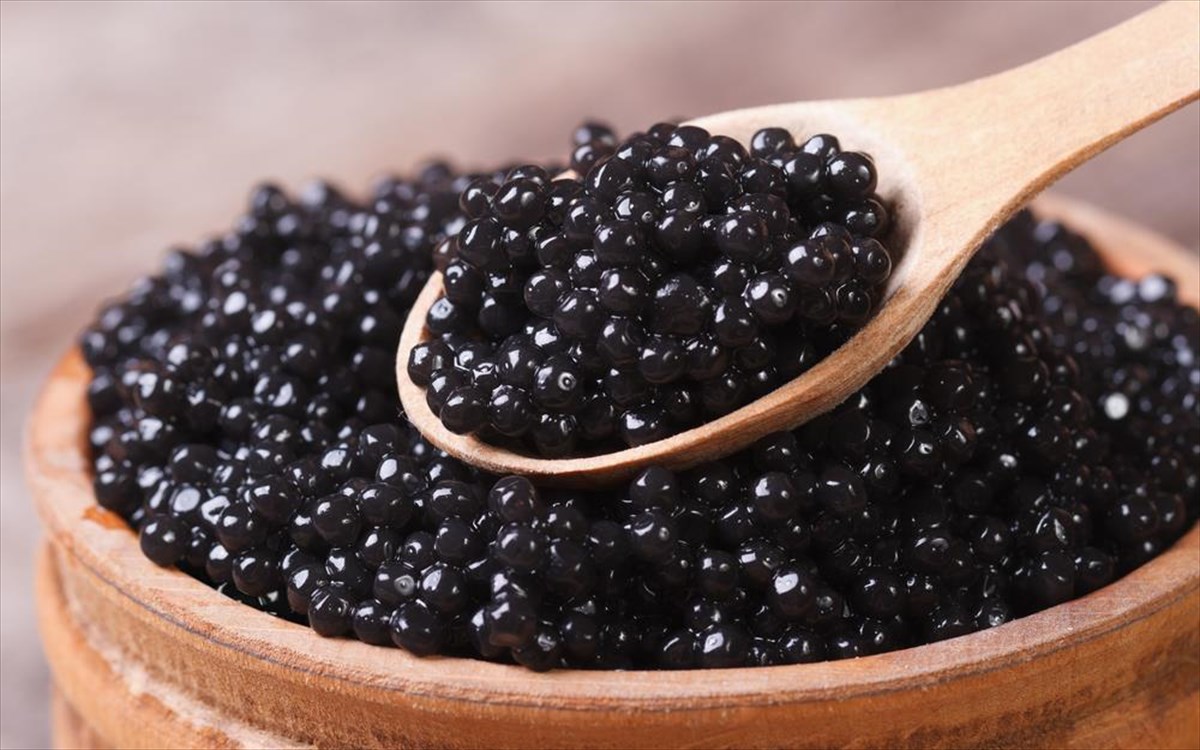 Αυτά λέγονται χαβιάρι και είναι σπάνια και ακριβά
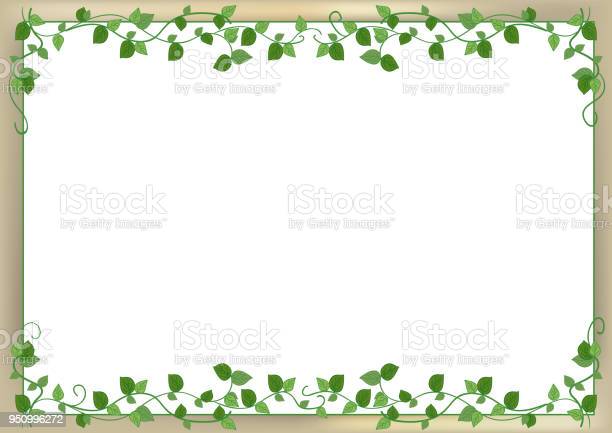 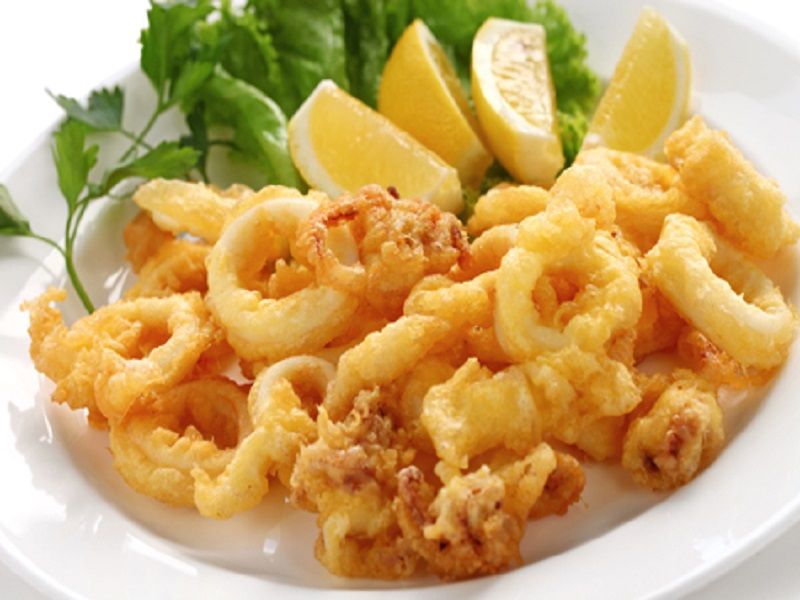 Νόστιμα αγαπημένα καλαμαράκια Από που τα παίρνουμε?
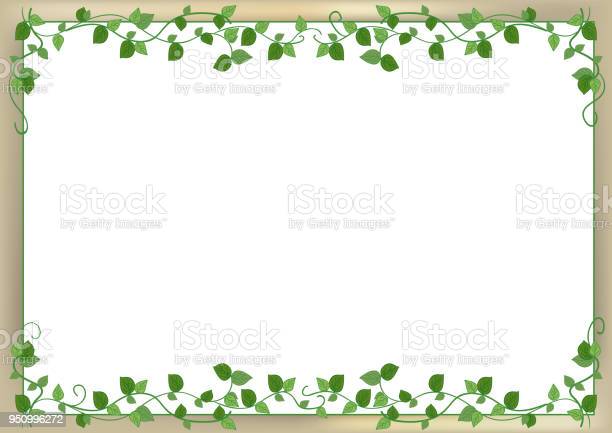 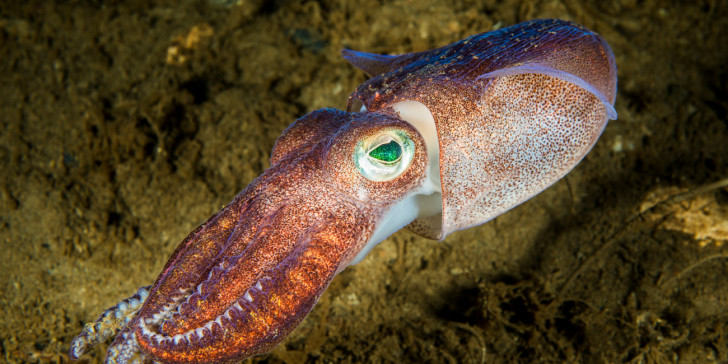 Τα καλαμάρια είναι μαλάκια, δηλαδή δεν έχουν κόκκαλα και ζουν στη θάλασσα
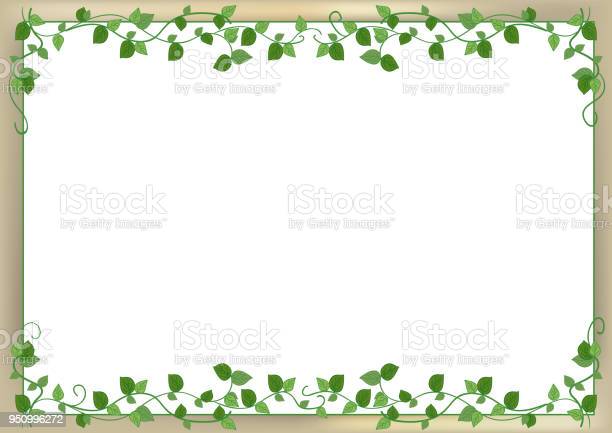 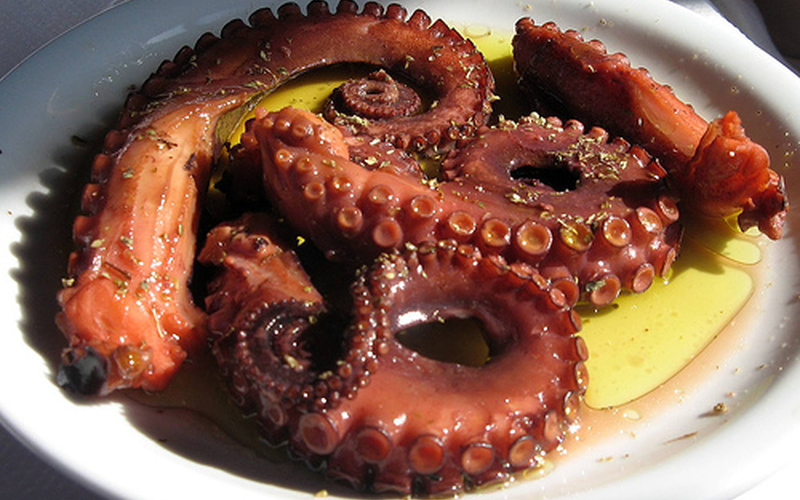 Χταποδάκι 
Από που το παίρνουμε?
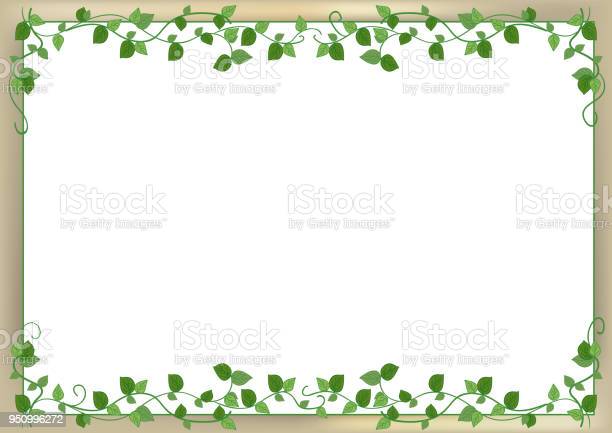 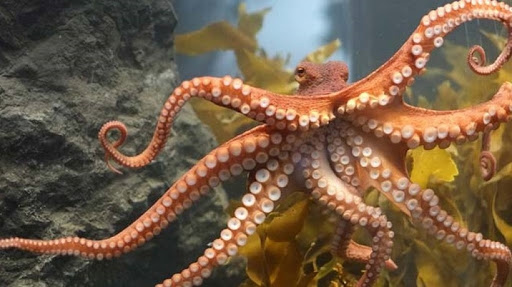 Το γνωστό χταπόδι είναι κι αυτό μαλάκιο της θάλασσας με οχτώ πόδια
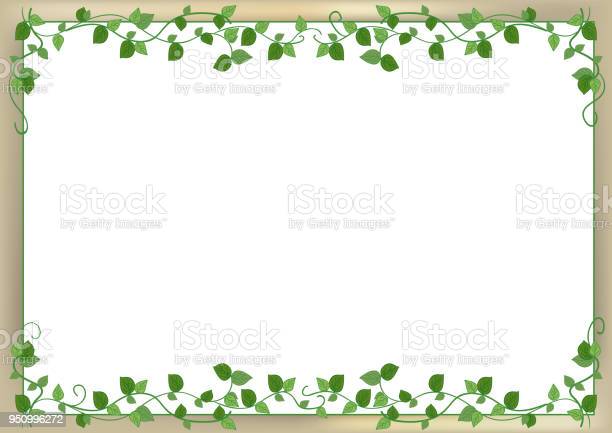 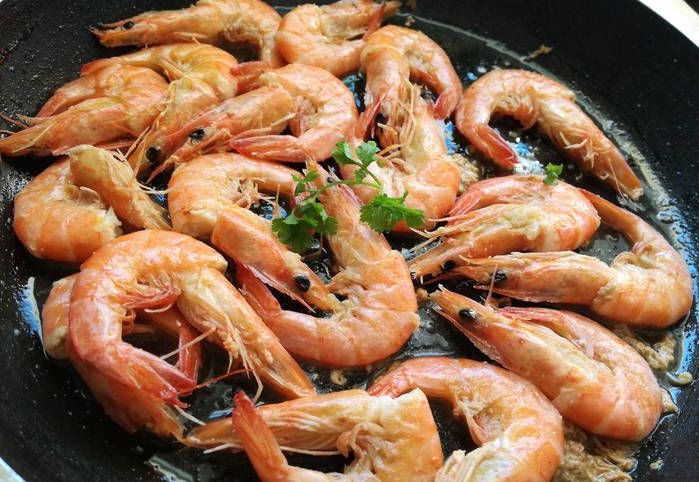 Γαρίδες 
Από που τις παίρνουμε?
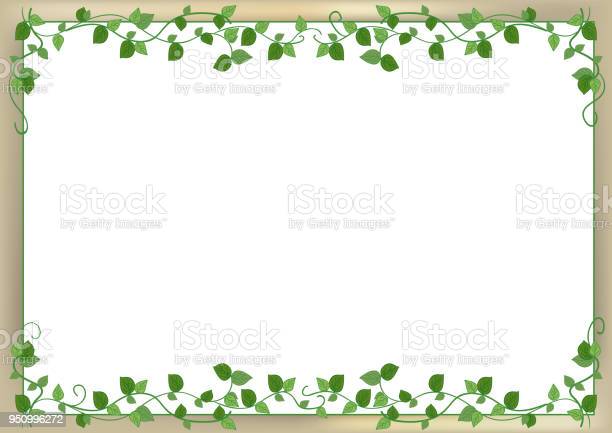 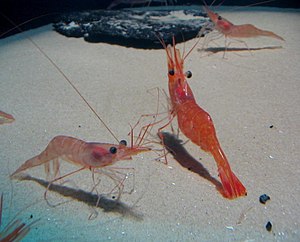 Οι γαρίδες είναι μικρά μαλάκια της θάλασσας με μακριά μουστάκια και λεπτά πόδια
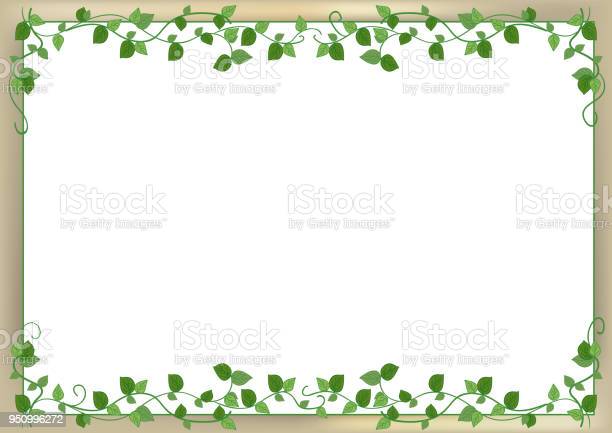 Νηστήσιμα γλυκά της Σαρακοστής
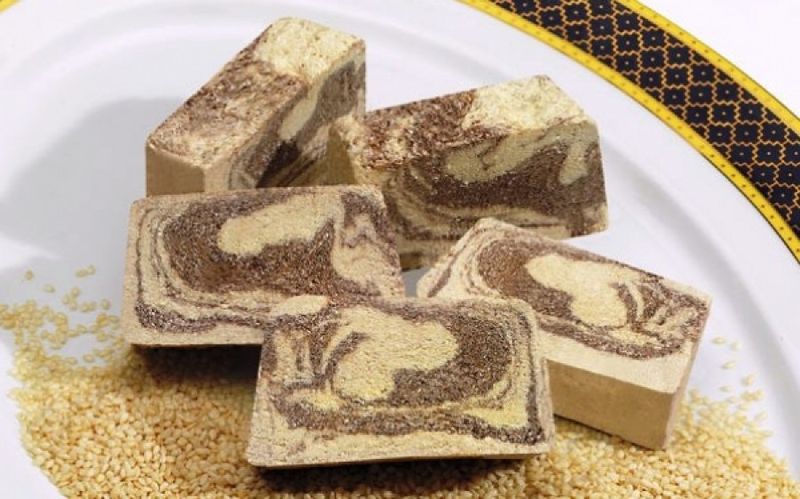 Χαλβάς
Από τι γίνεται?
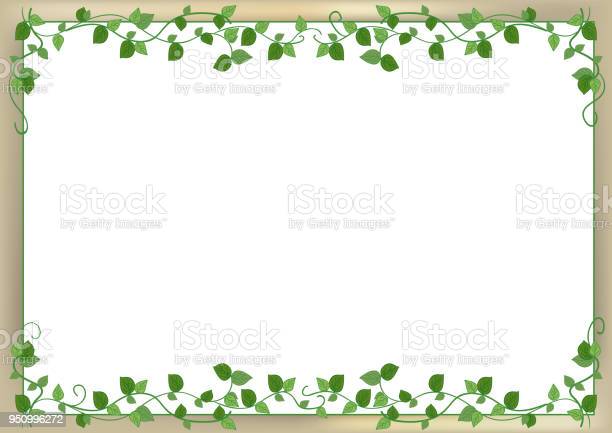 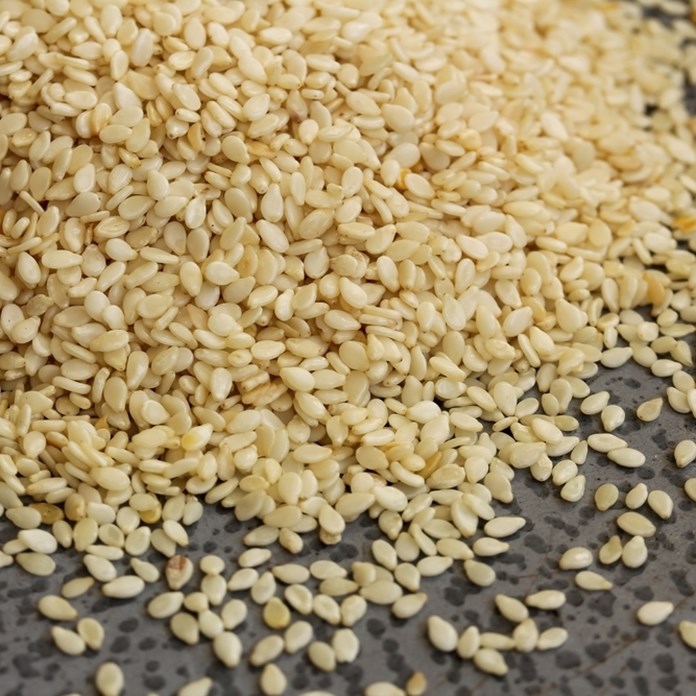 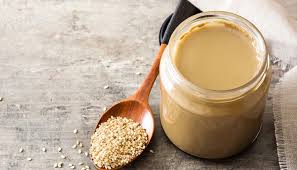 Από το σουσάμι παίρνουμε μια κρέμα το ταχίνι και από αυτό κάνουμε το χαλβά
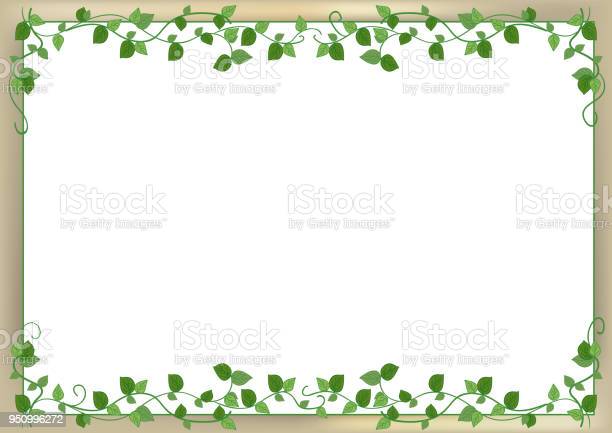 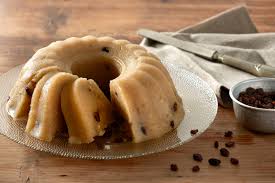 Χαλβάς σιμιγδαλένιος από τι γίνεται?
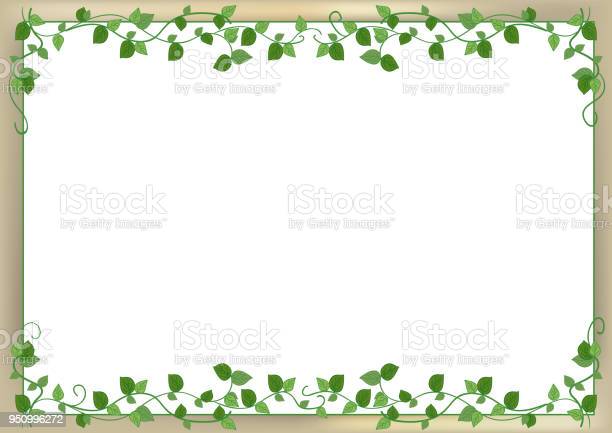 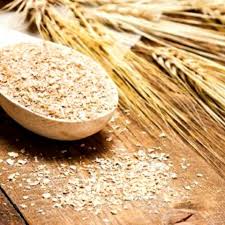 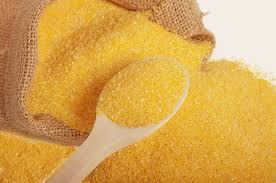 Από το σιτάρι παίρνουμε ένα πιο χοντρό και κίτρινο αλεύρι που λέγεται σιμιγδάλι
Από αυτό κάνουμε το χαλβά
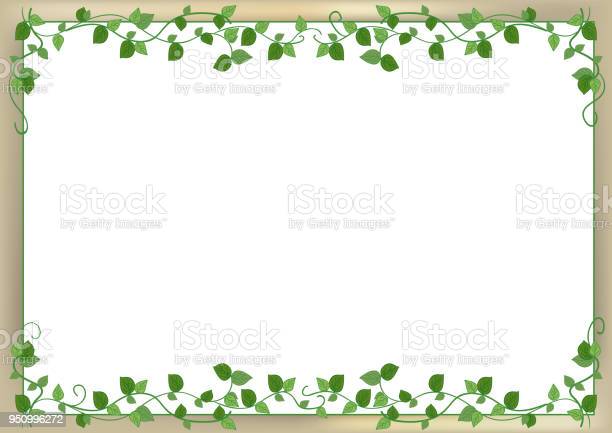 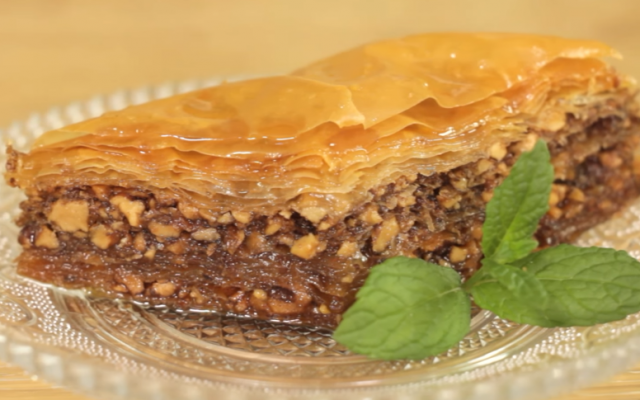 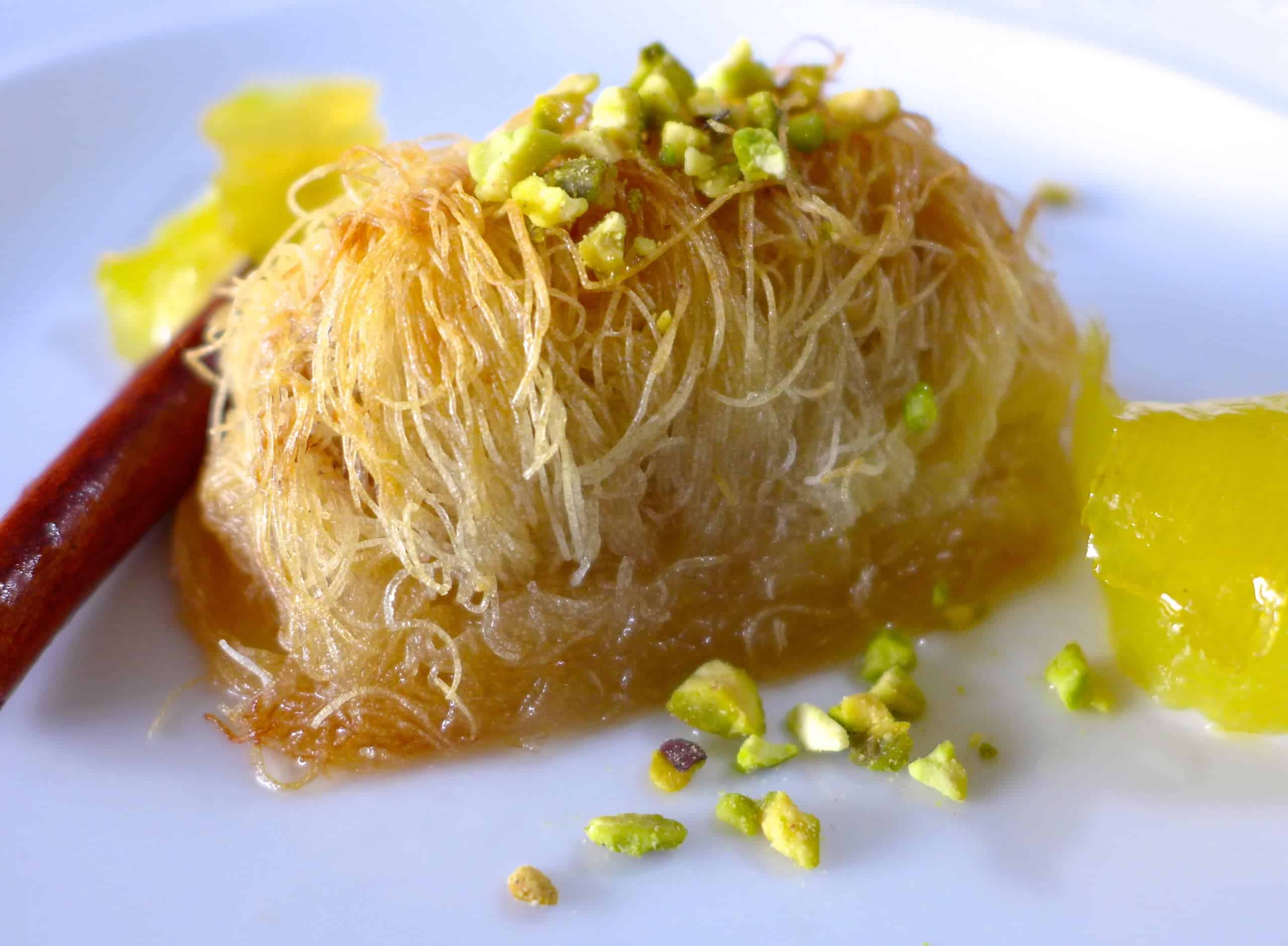 Μπακλαβάς και κανταίφι
Νόστιμα σιροπιαστά γλυκά που γίνονται με φύλλο και καρύδια
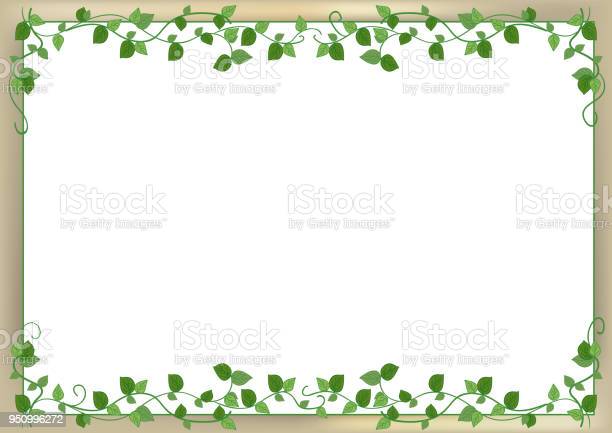 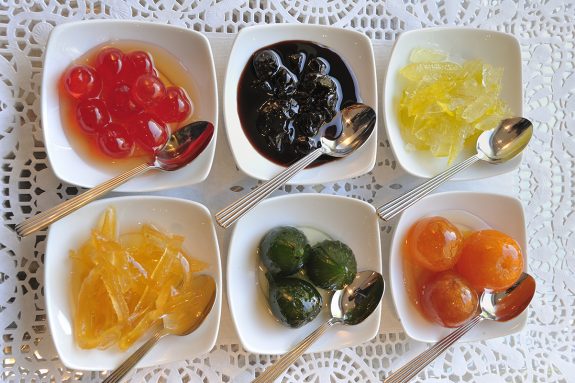 Νόστιμα γλυκά του κουταλιού που γίνονται από βρασμένα φρούτα και ζάχαρη
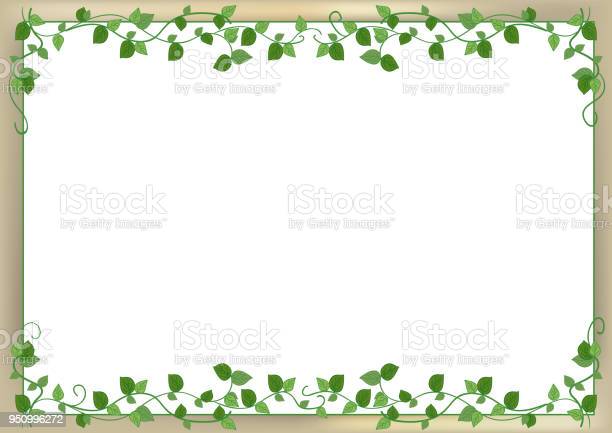 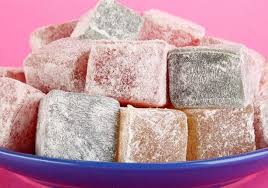 Λουκούμια 
Γίνονται από νερό, ζάχαρη και αλεύρι και αρωματίζονται με διάφορα αρώματα
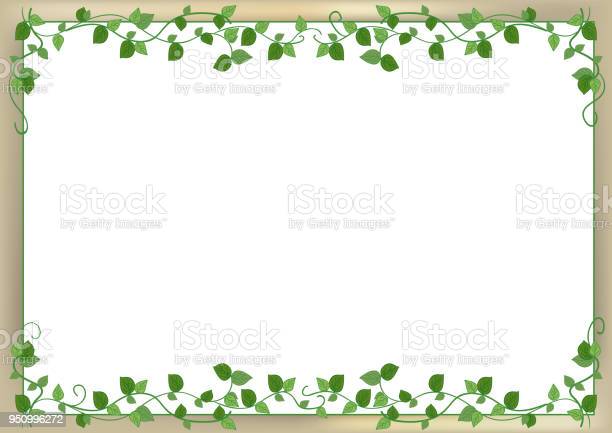 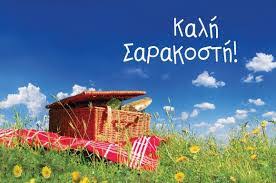 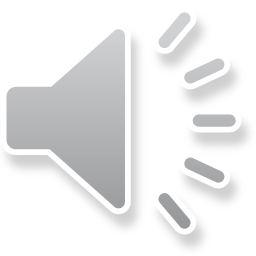